Chapter 9 – Rational Equations and Functions
1
9.1 – Inverse and joint variation
2
Direct variation
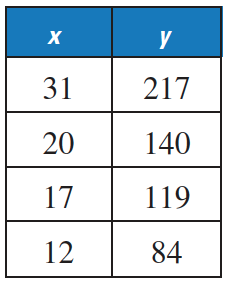 3
Inverse  variation
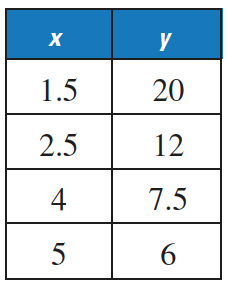 4
Classifying direct and inverse variation
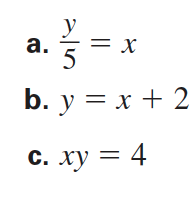 5
Classifying direct and inverse variation
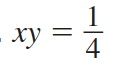 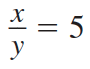 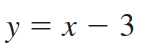 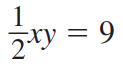 6
Writing inverse variation equations
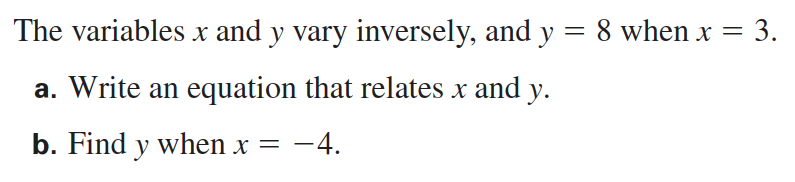 7
Writing inverse variation equations
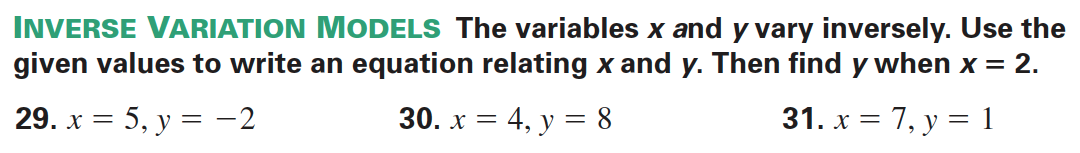 8
Joint Variation
9
Joint Variation
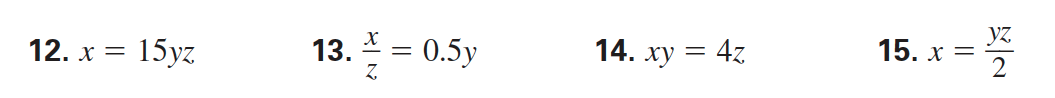 10
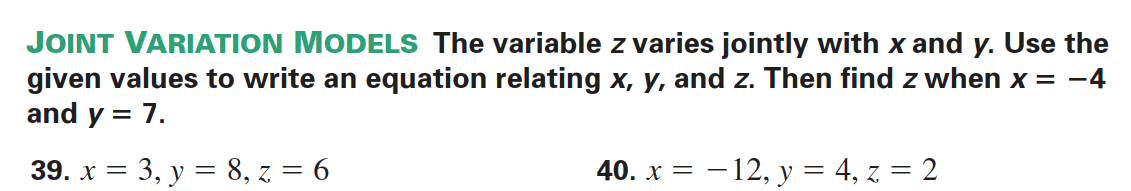 Joint Variation
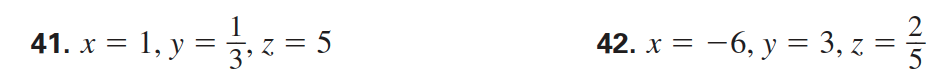 11
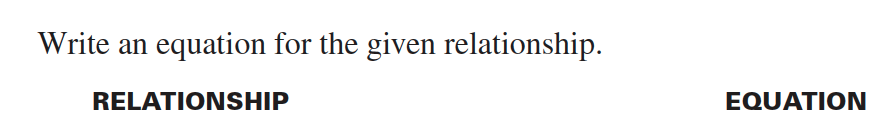 Comparing variations
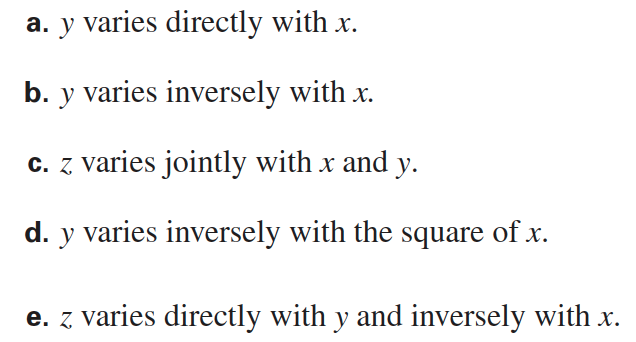 12
9.2 – Graphing Simple Rational Equations
13
Basic rational function
14
Basic rational function
A rational function  where the top and bottom polynomial are both linear (first degree). 
The graph is called a hyperbola. 
It has a horizontal and a vertical asymptote.
It has two parts called branches. 
Domain and range are all real number except for the values of the asymptotes.
15
Domain and range are all real number except for x =0 and y = 0.
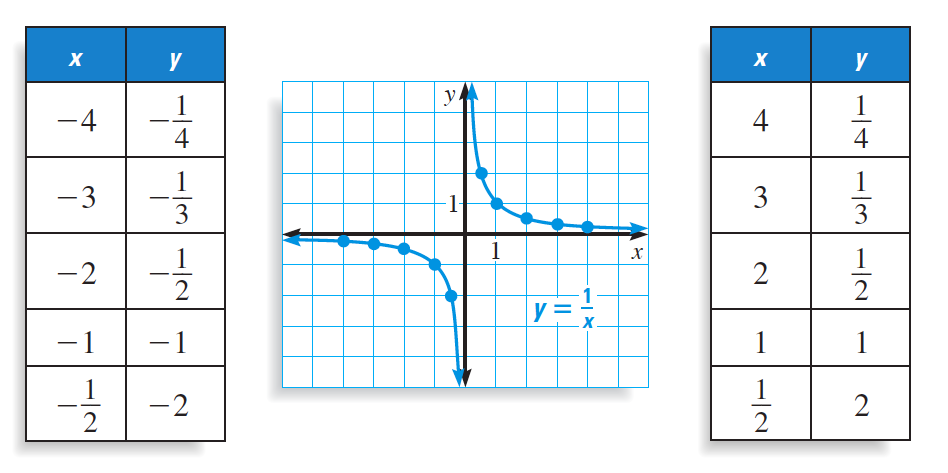 Basic rational function
16
rational function with transformations
17
Graphing rational functions with transformations
1) Find and graph the asymptotes. 
2) Graph two points on each side of the vertical asymptote.
18
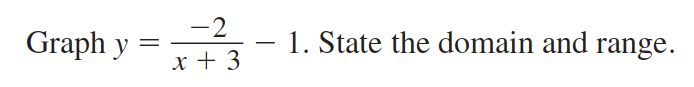 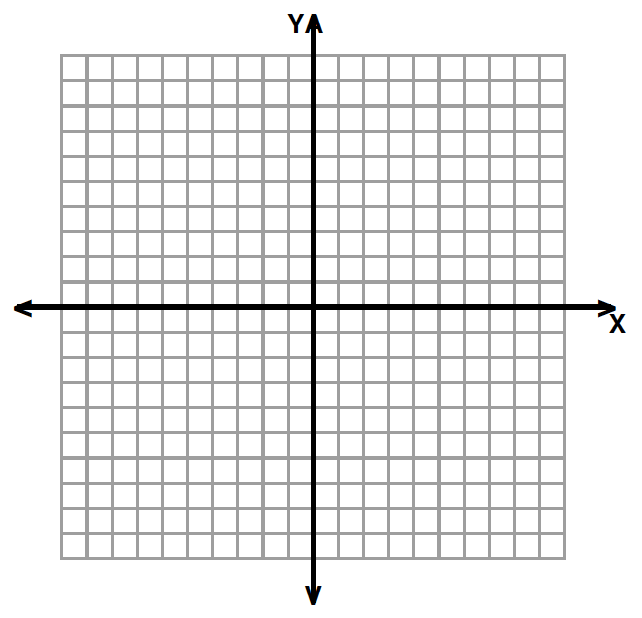 19
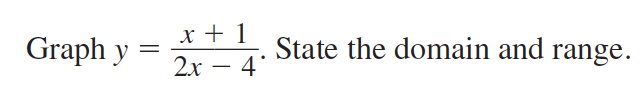 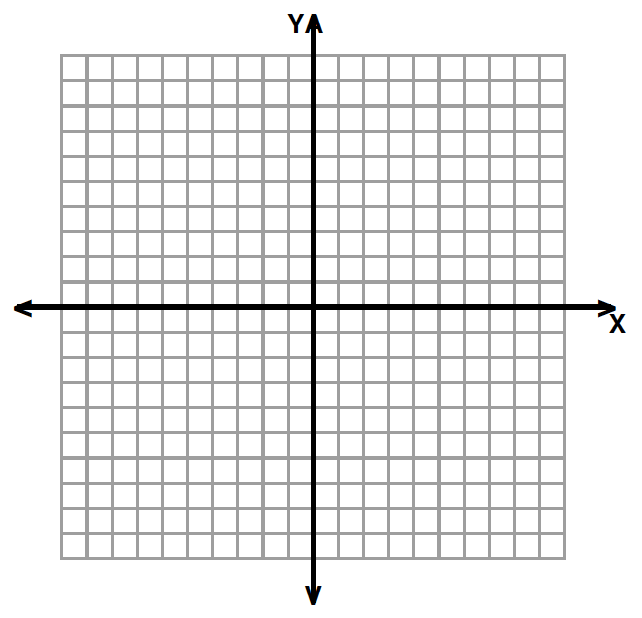 20
9.3 – Graphing General Rational Functions
21
Characteristics of general rational function
22
Horizontal asymptotes of general rational function
23
Horizontal asymptotes of general rational function
24
Graphing rational functions with transformations
1) Find and graph the asymptotes. 
2) Find and graph the zeros.
3) Find and graph some points around the asymptotes.
25
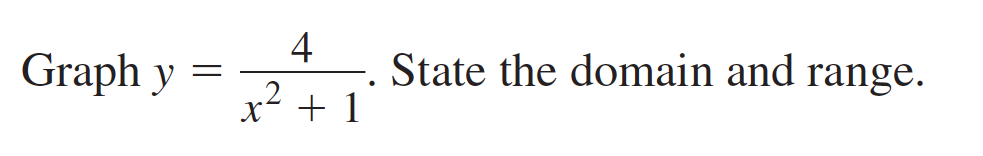 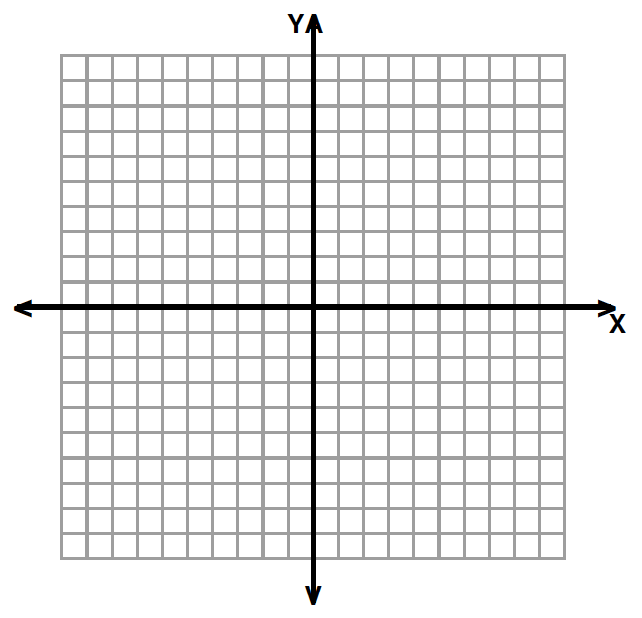 26
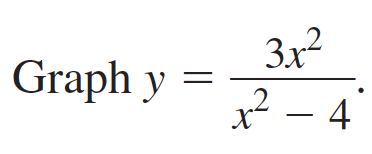 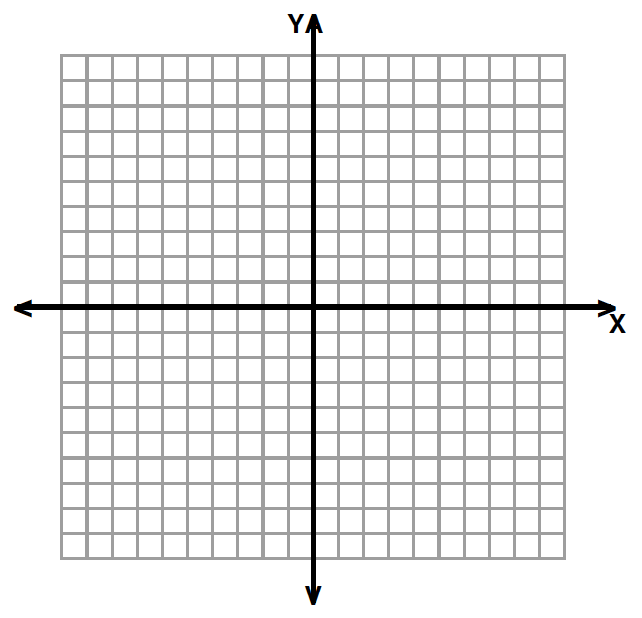 27
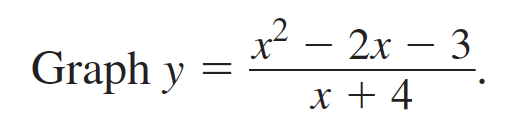 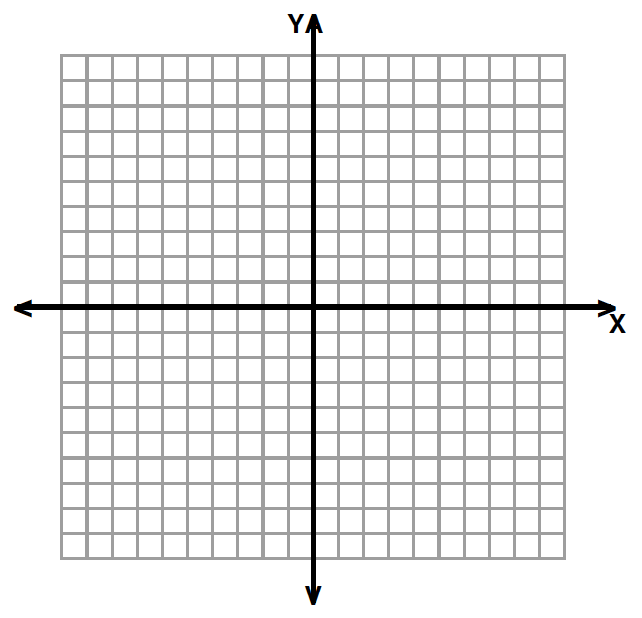 28
9.4 – Multiplying and dividing rational Expressions
29
Simplifying a rational expression
30
Multiplying rational expressions
31
Multiplying rational expressions by a polynomial
32
Dividing rational expressions
33
Multiplying and DIviding
34
9.5 – Addition, Subtraction and complex fractions
35
Adding / Subtracting rational expressions with same denominators
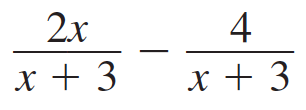 36
Adding rational expressions with different denominators
37
Subtracting rational expressions with different denominators
38
Simplifying complex fractions
39
complex fractions “cheat sheet”
40
9.6 – Solving rational equations
41
Steps to solving
1) Find the least common denominator of all the rational parts. 
2) Multiply both sides by the LDC.
3) Solve the remaining equation. 
4) Check for extraneous solutions.
42
Equation with one solution
43
Equation with an extraneous solution
44
Equation with Two solutions
45
Solving by cross-multiplying
46